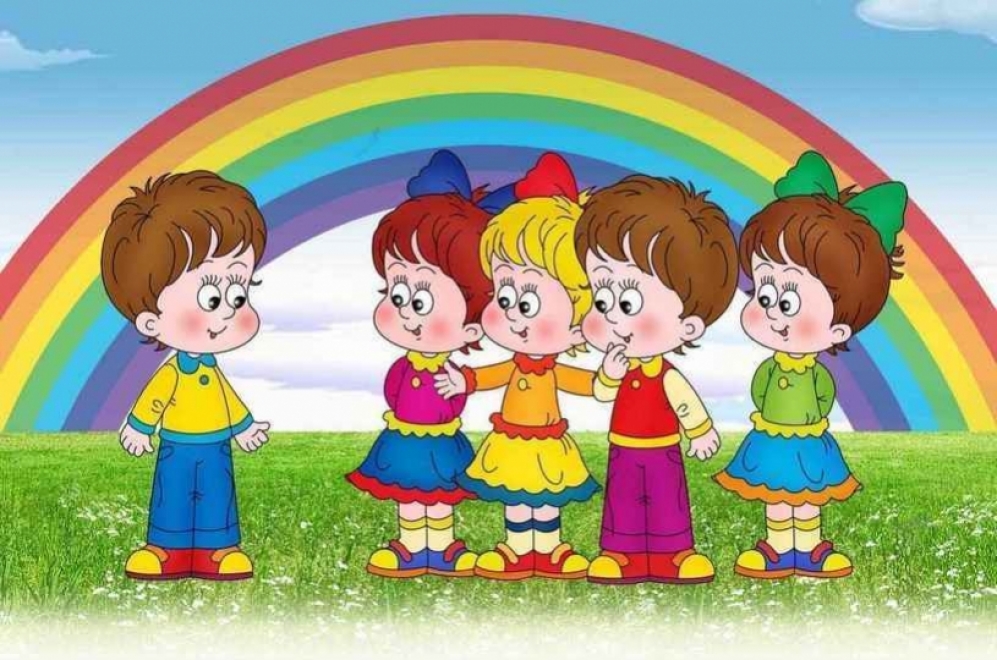 Волонтёрский отряд
«Радуга»



ГУО «Ботвиновский УПК детский сад – средняя школа»
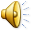 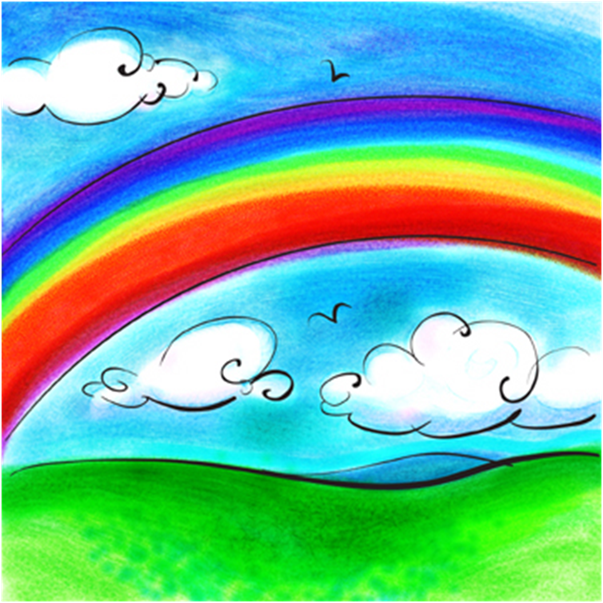 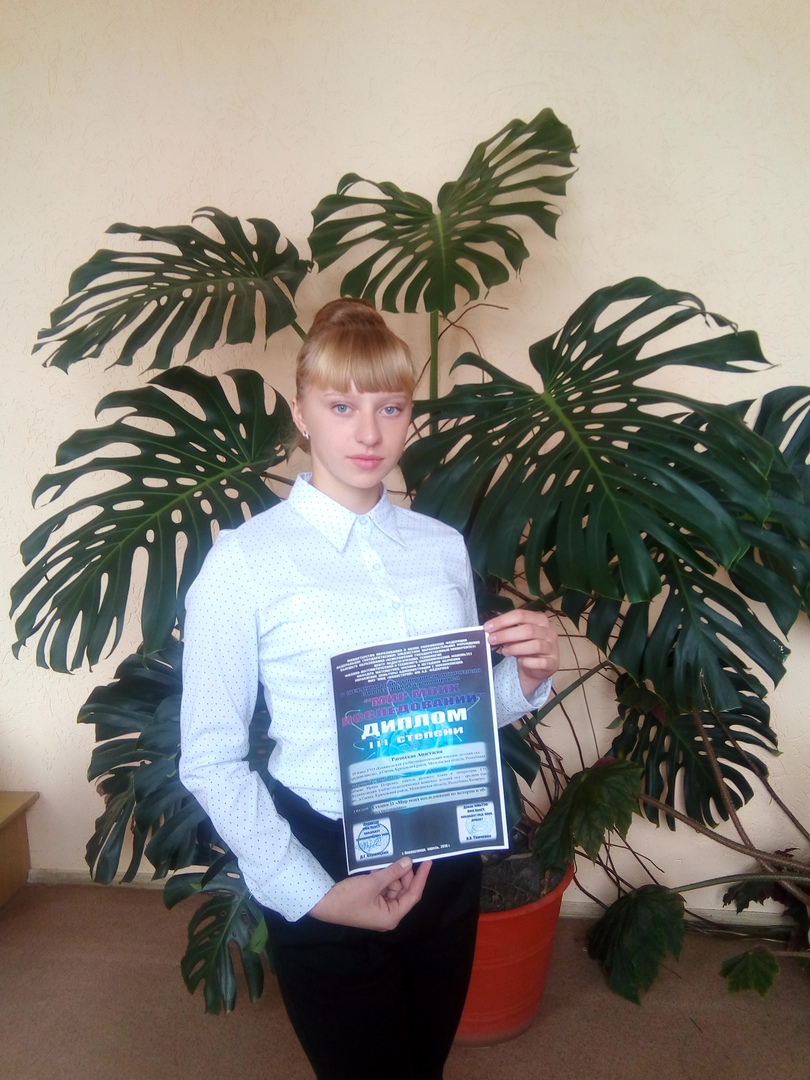 Раговская 
Анастасия
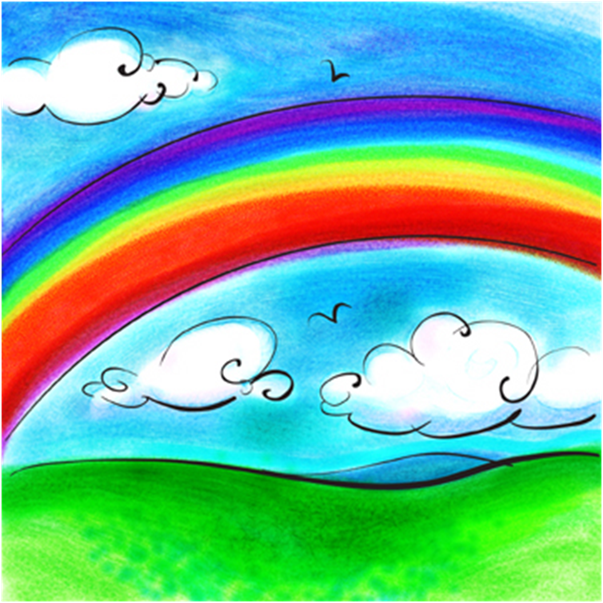 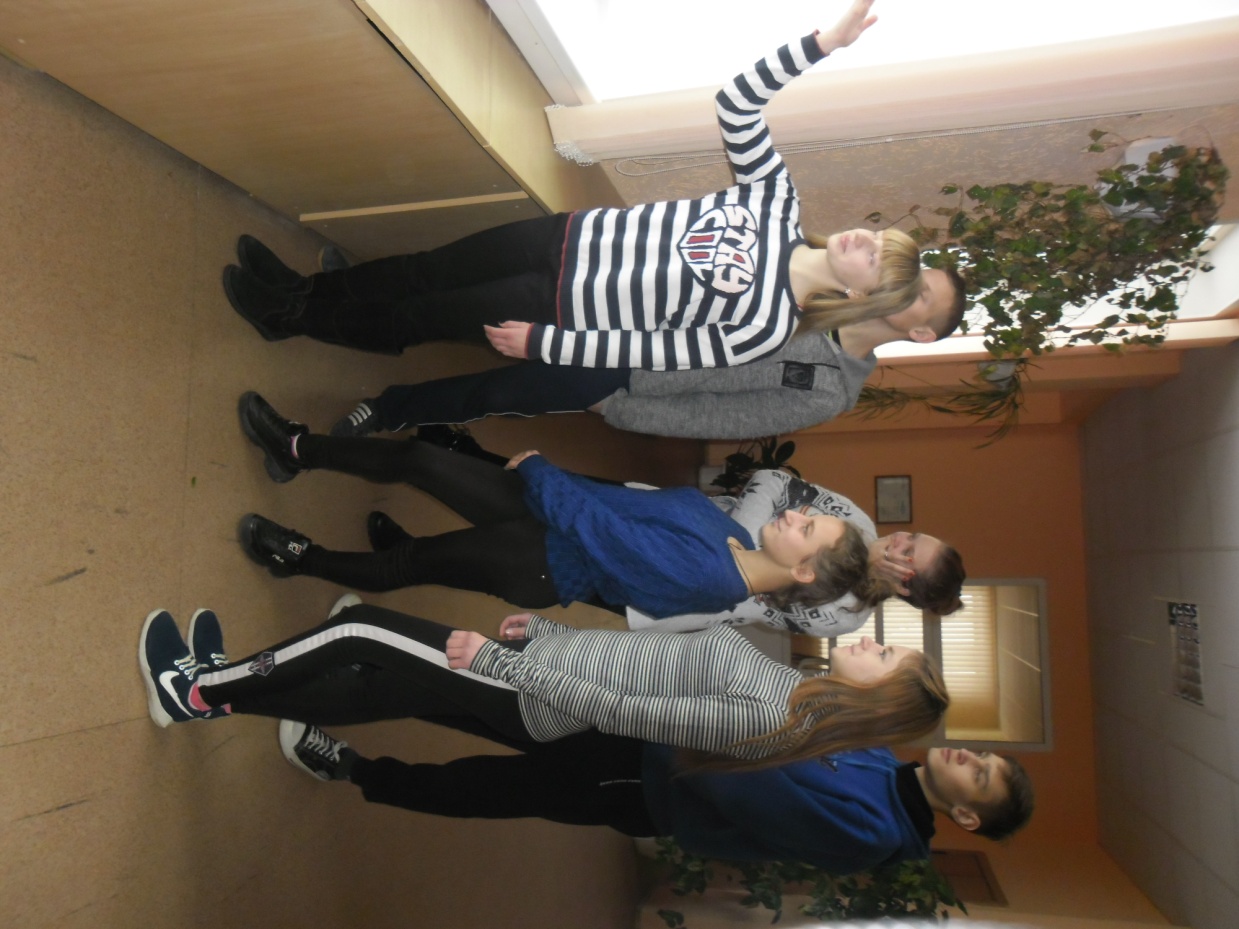 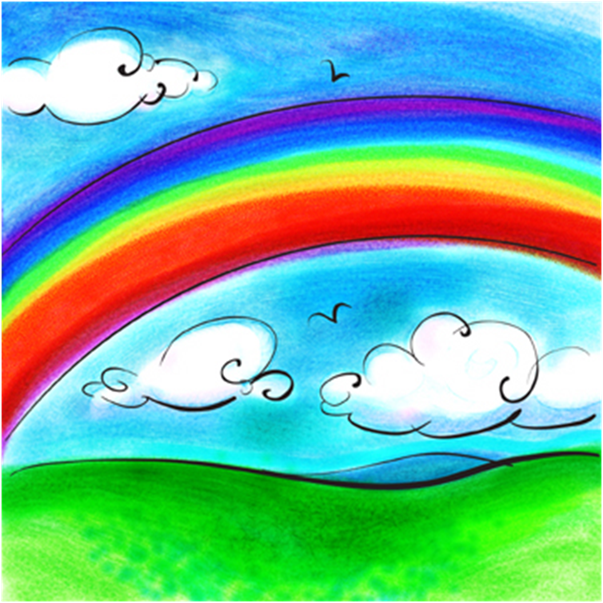 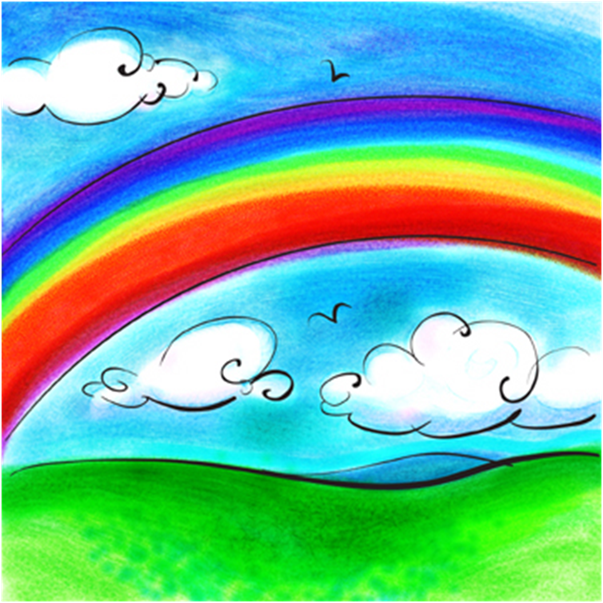 Акция «Чистый парк»
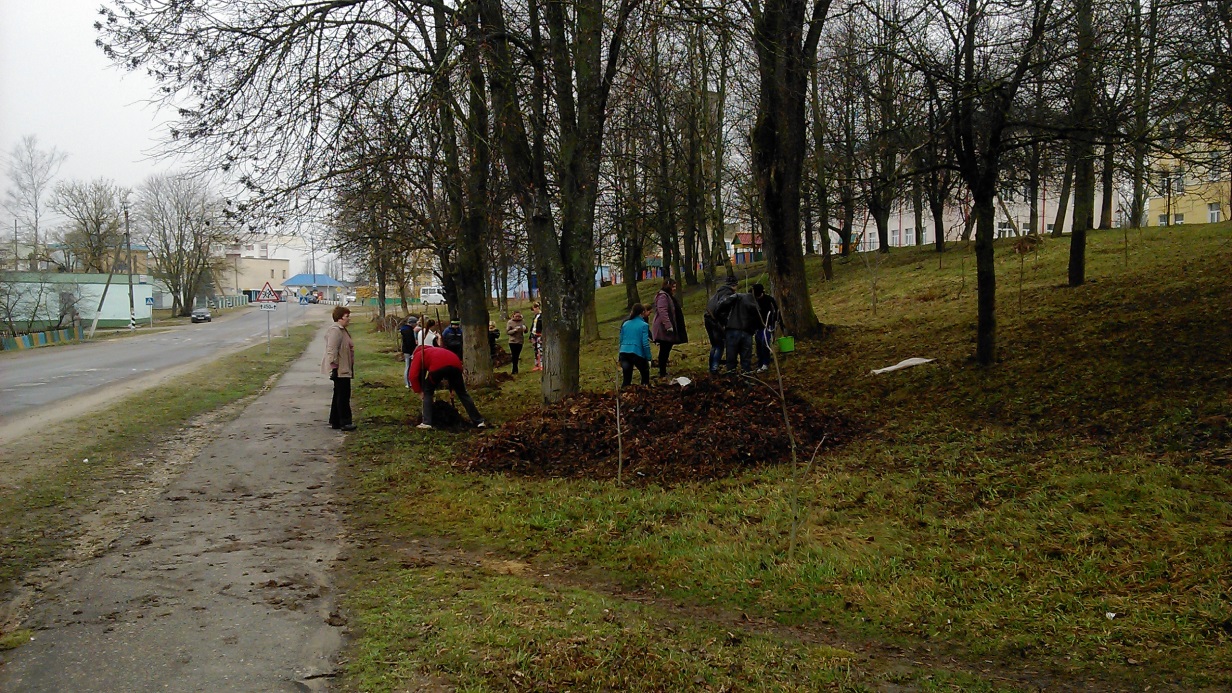 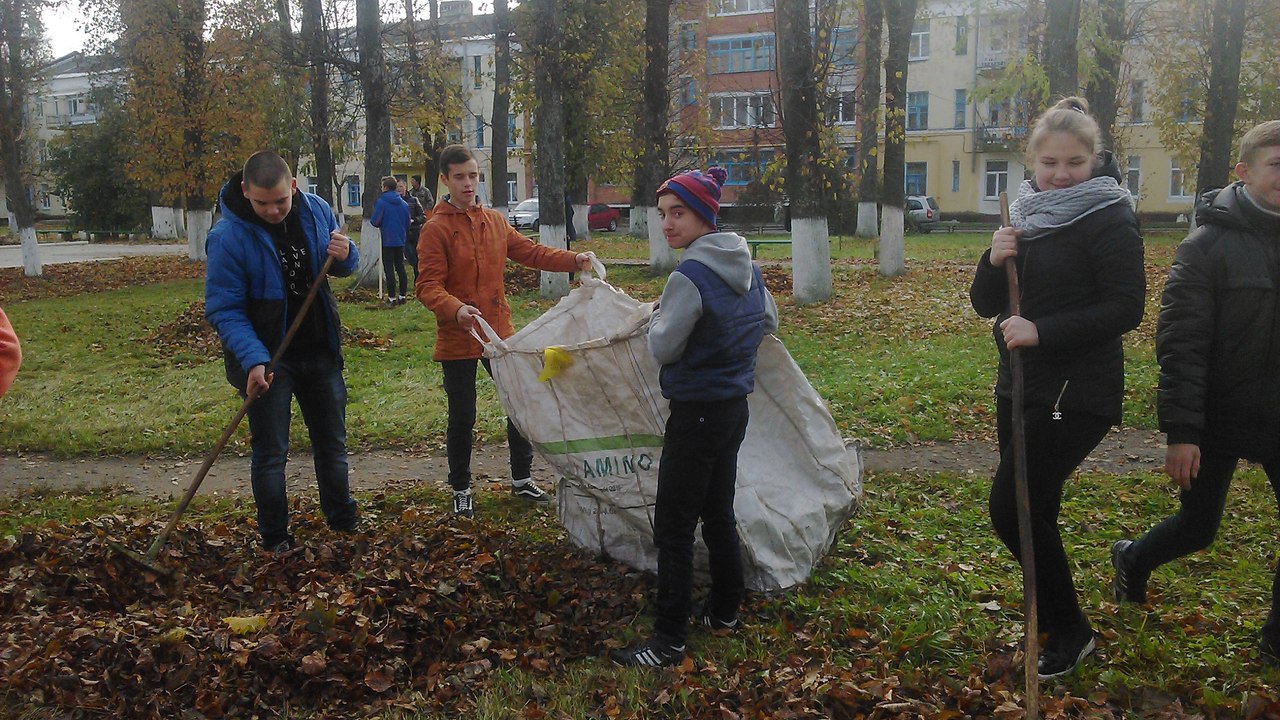 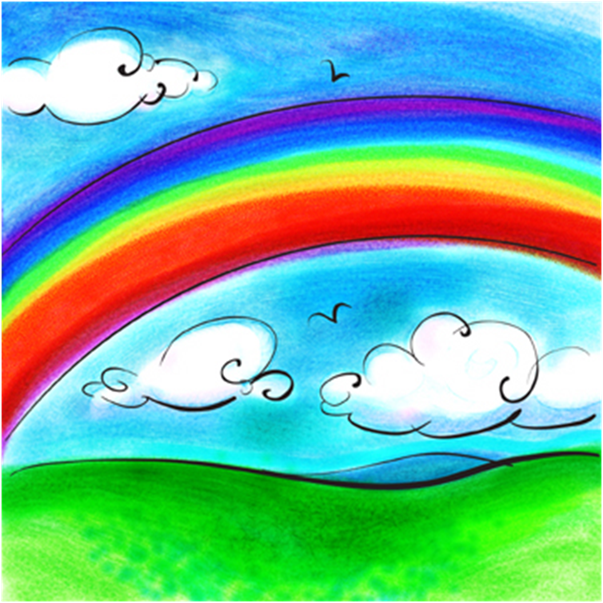 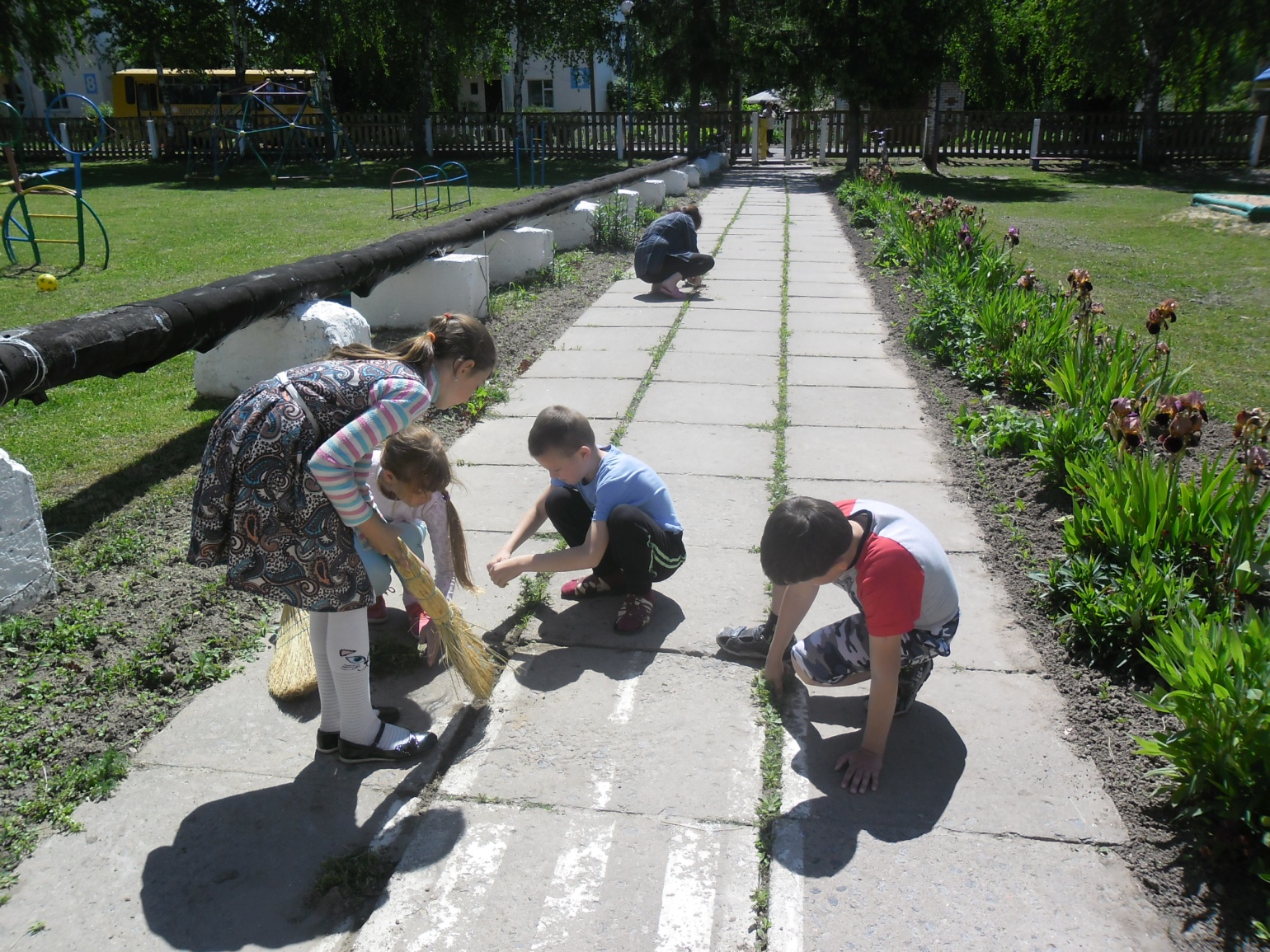 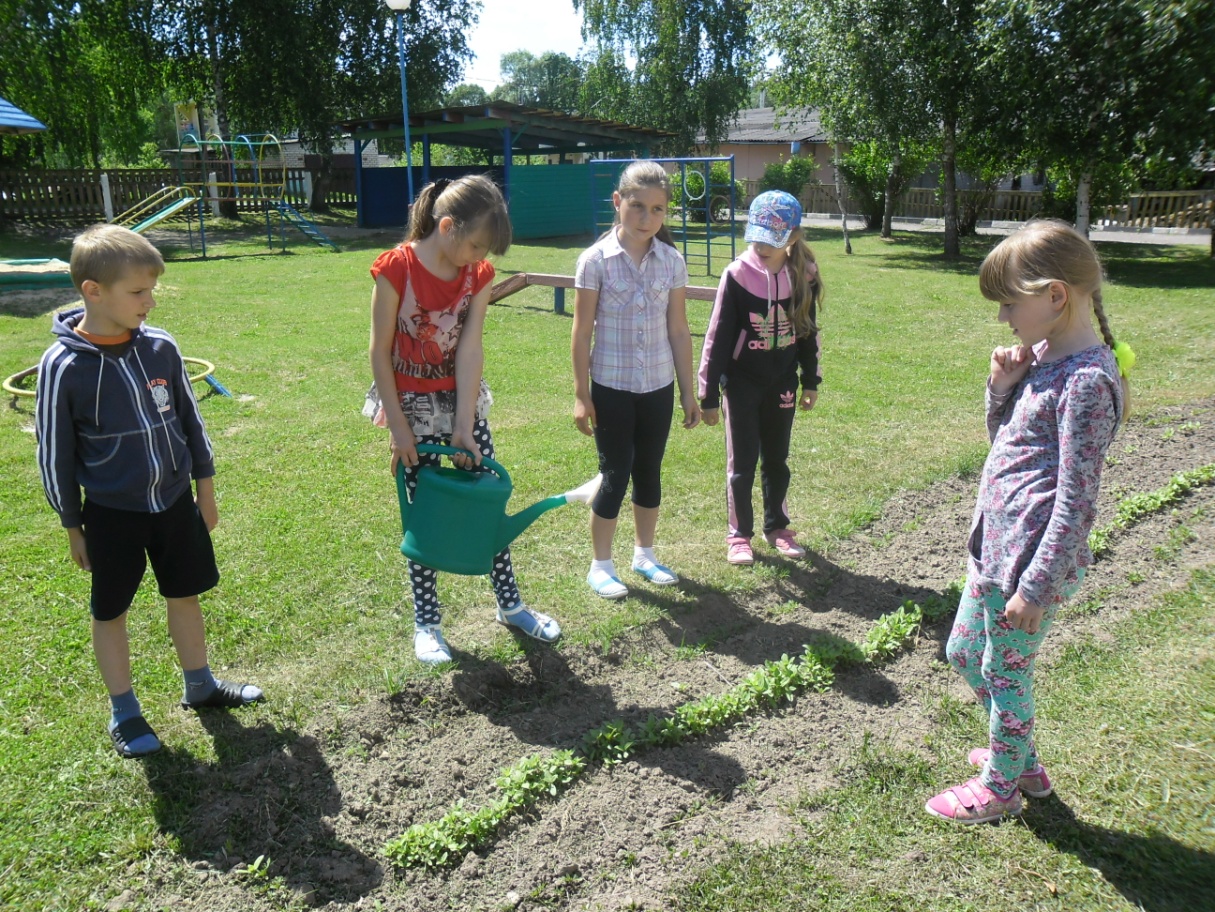 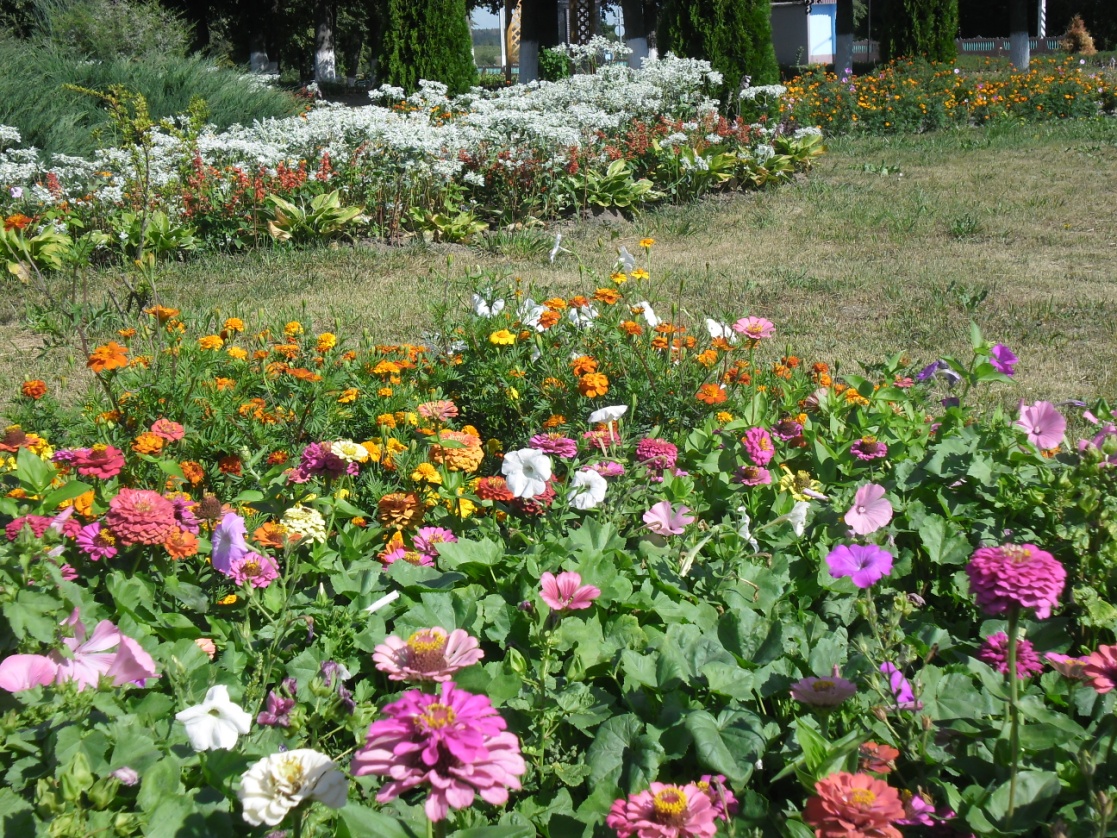 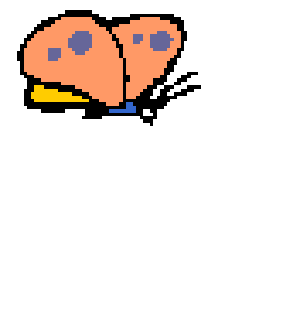 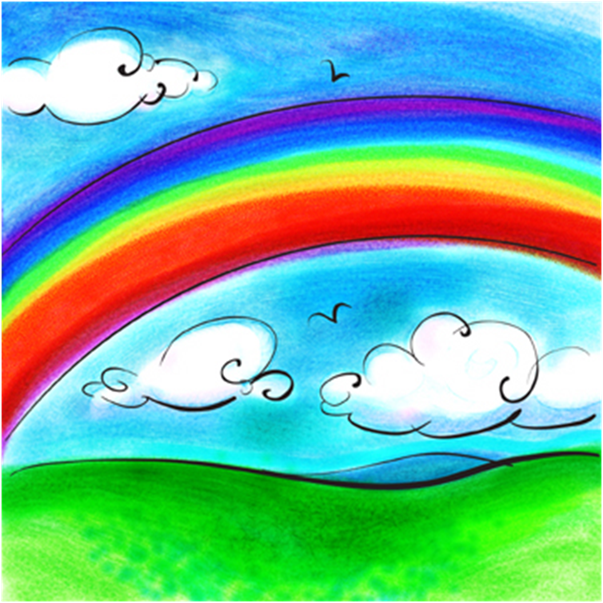 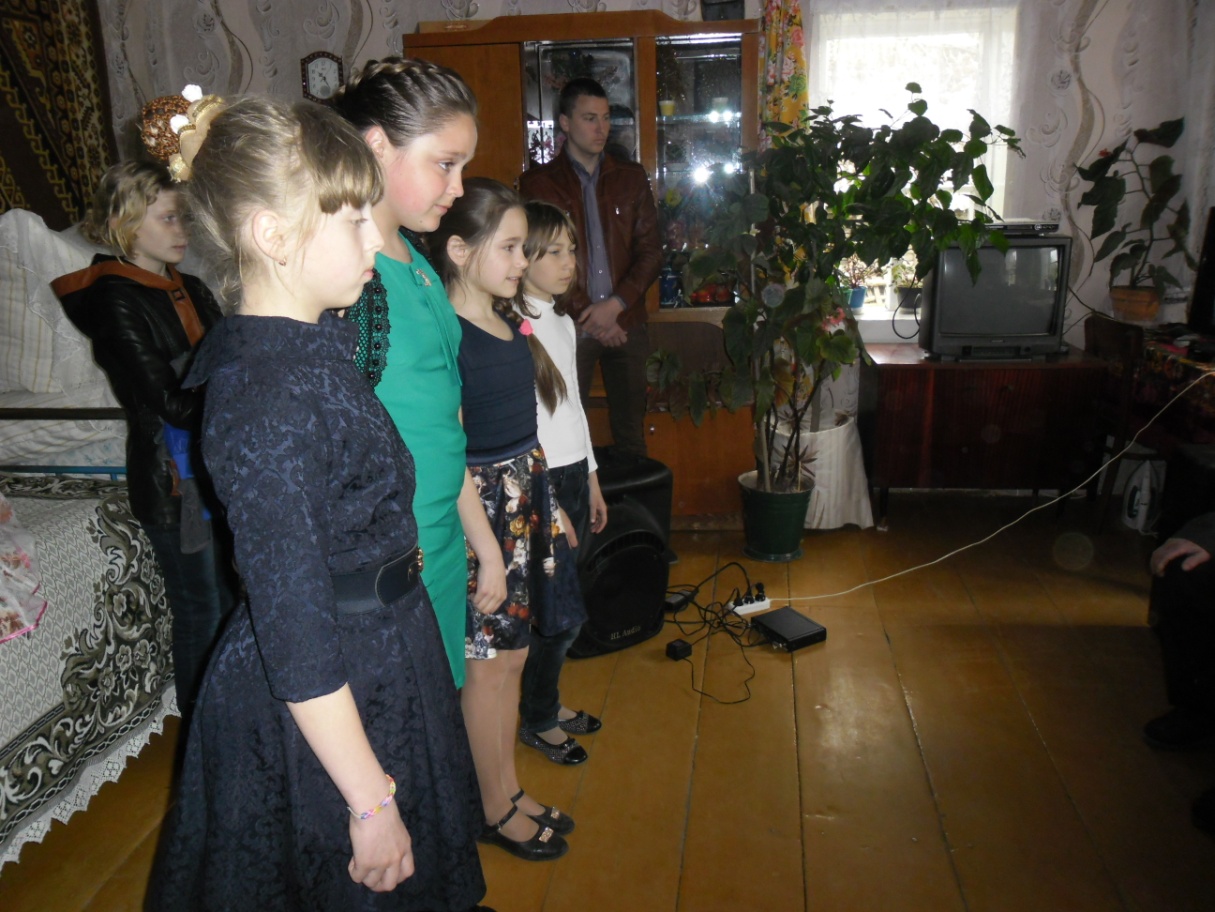 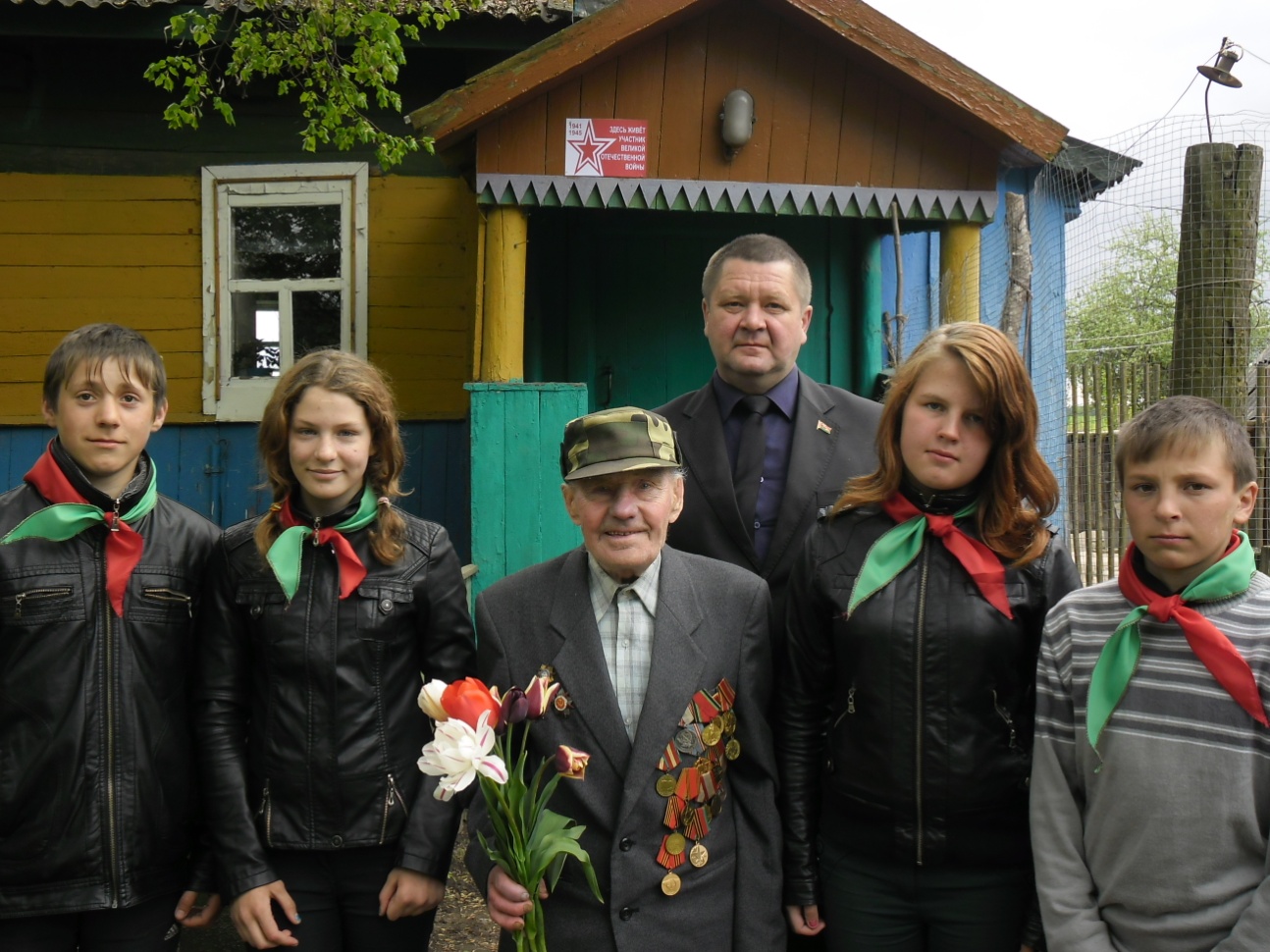 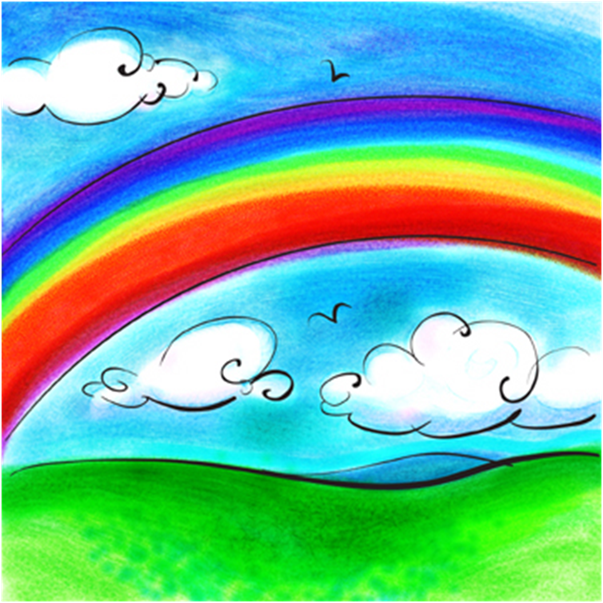 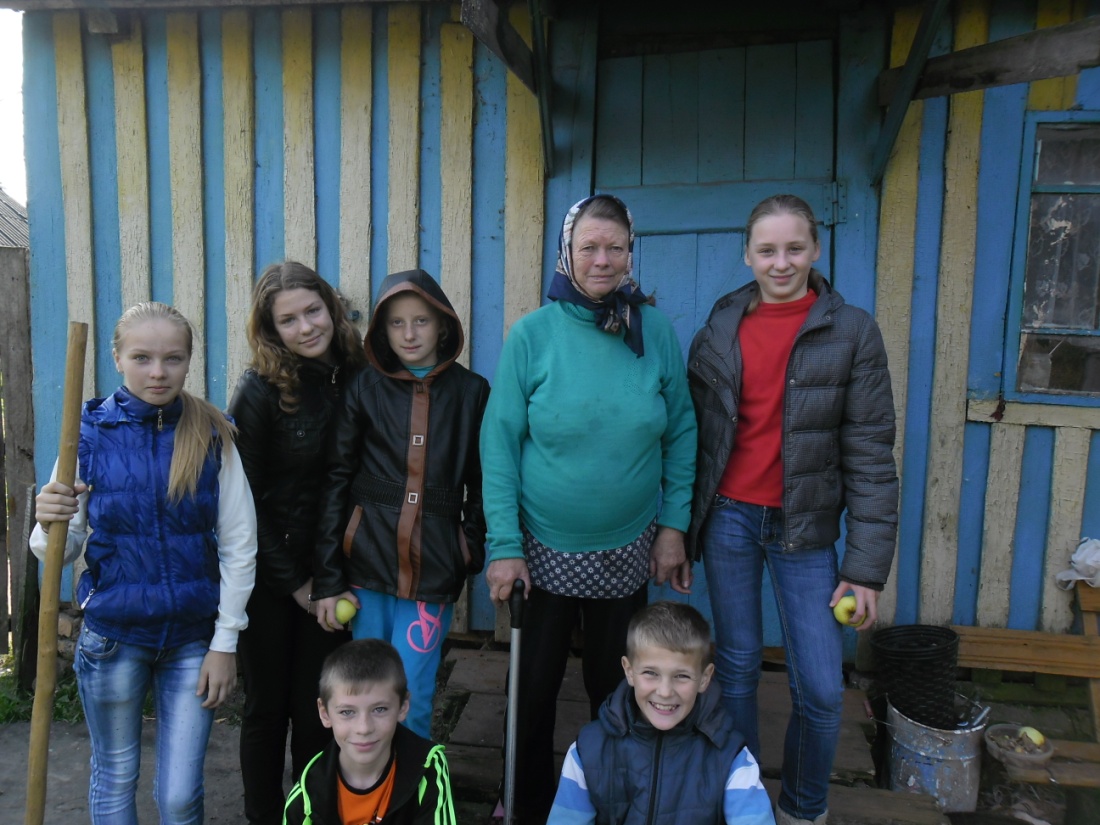 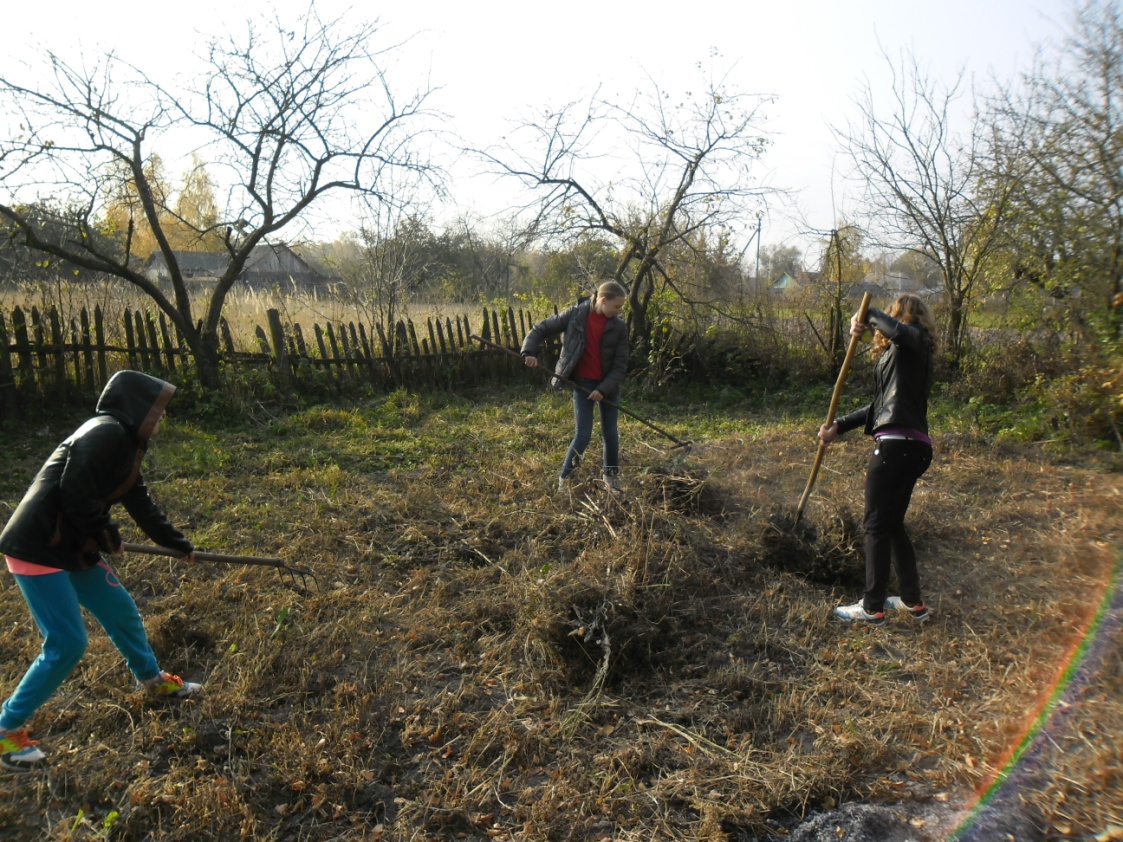 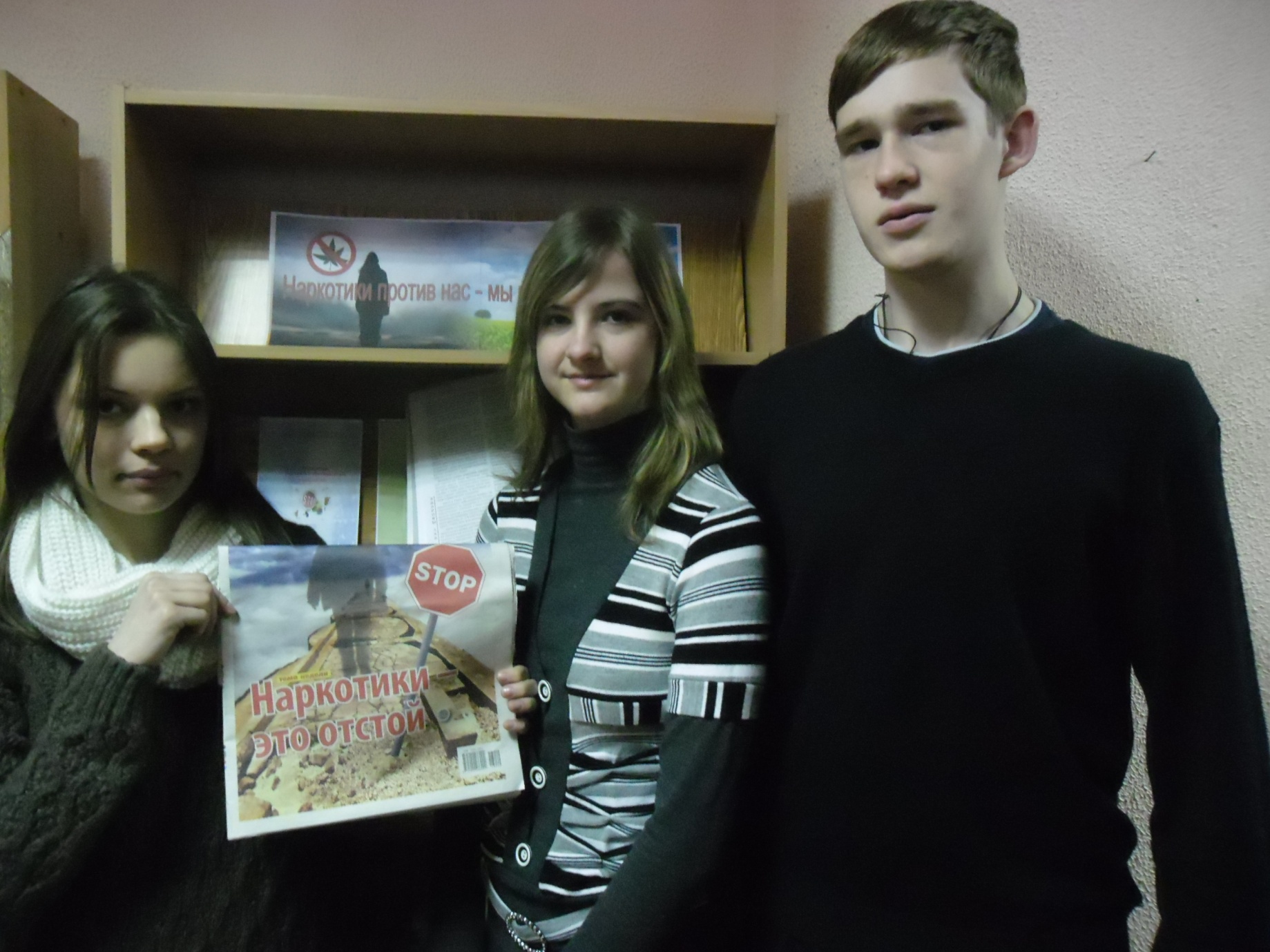 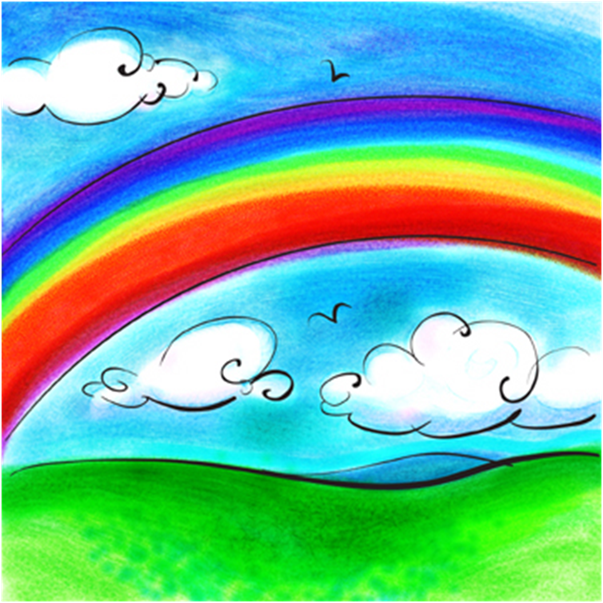 Акция «Мы за здоровый образ жизни»
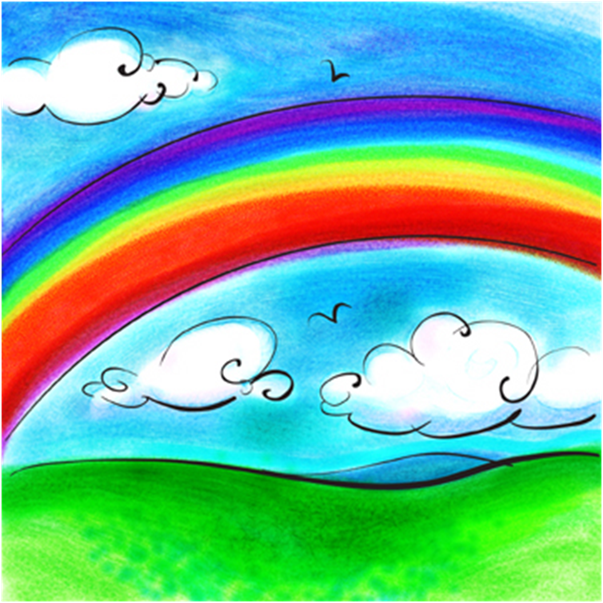 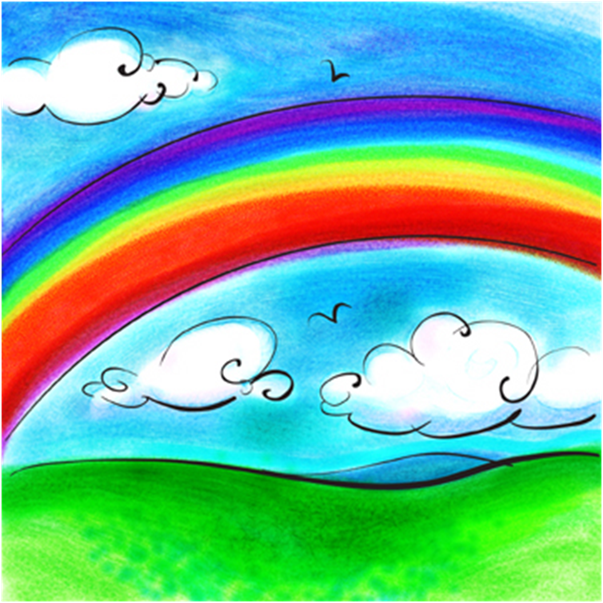 Акция «Стоп СПИД»
Акция «Чистый водоем»
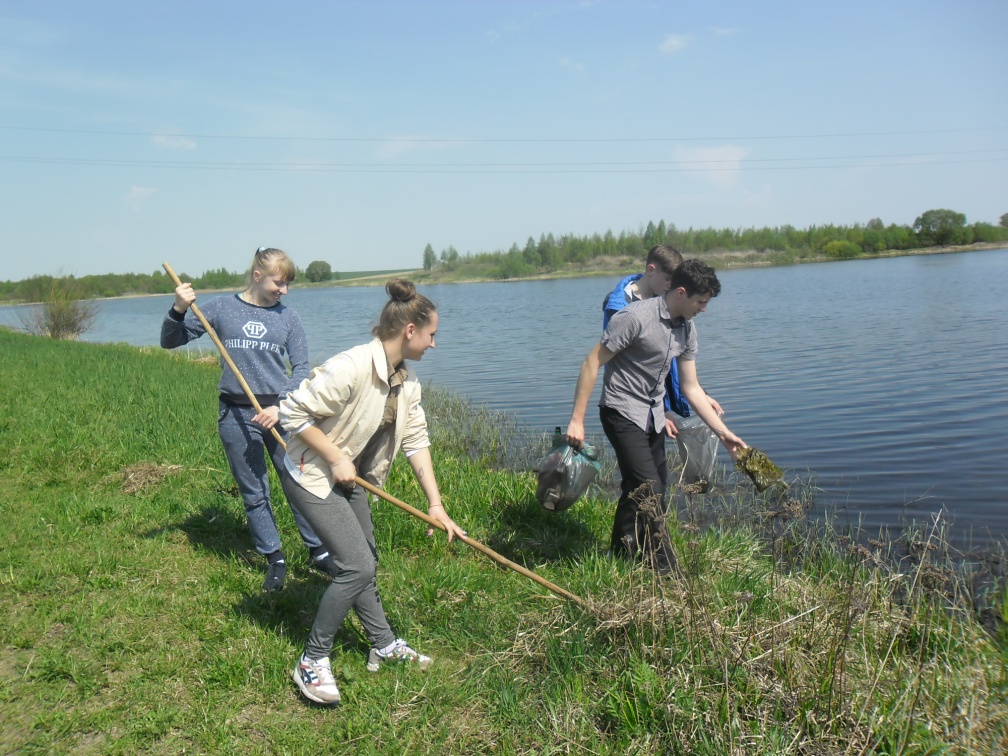 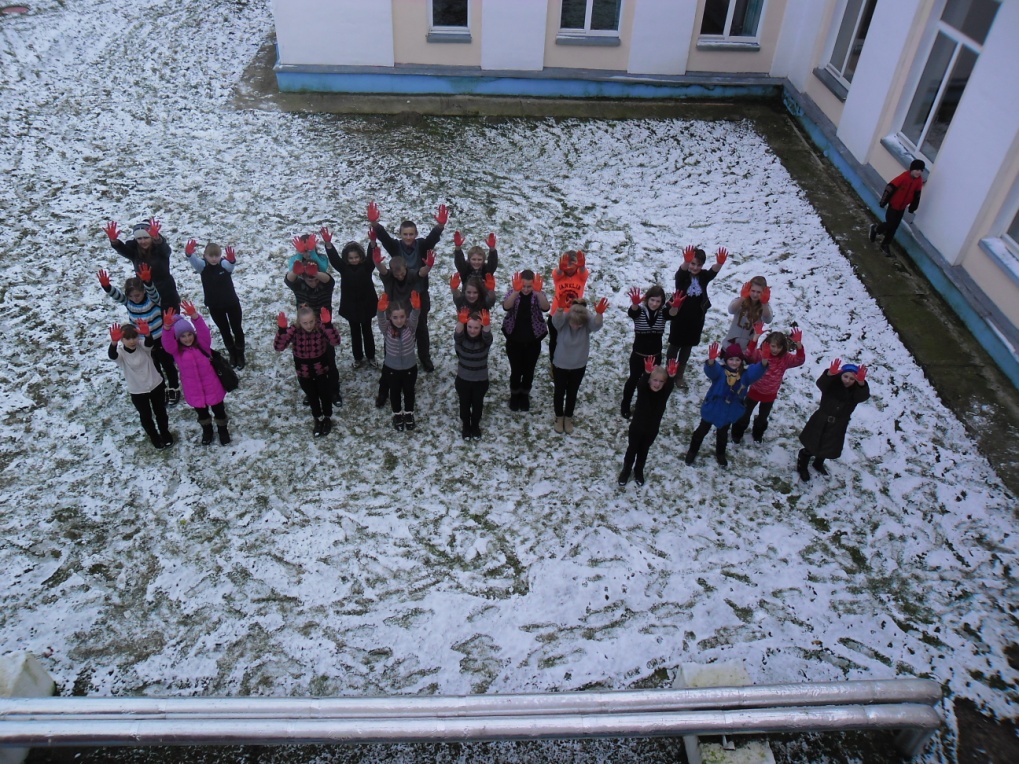 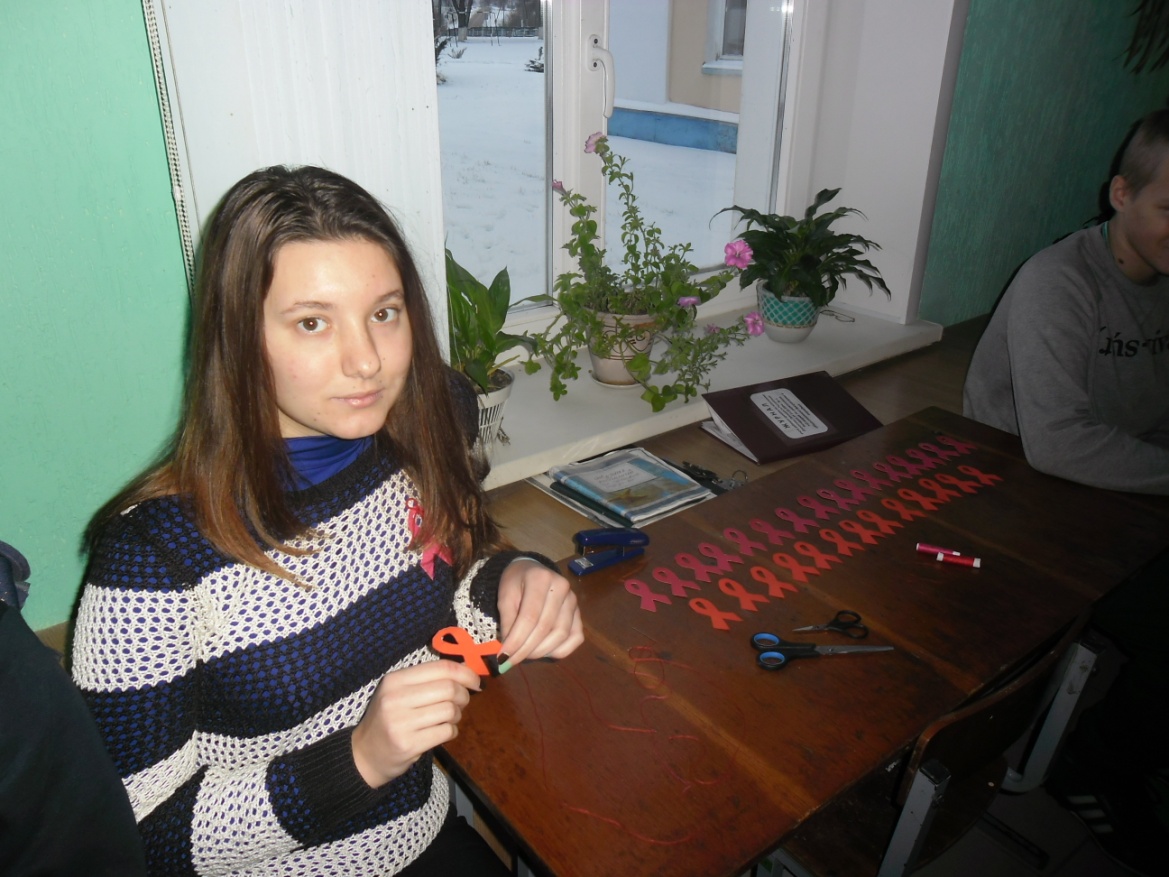 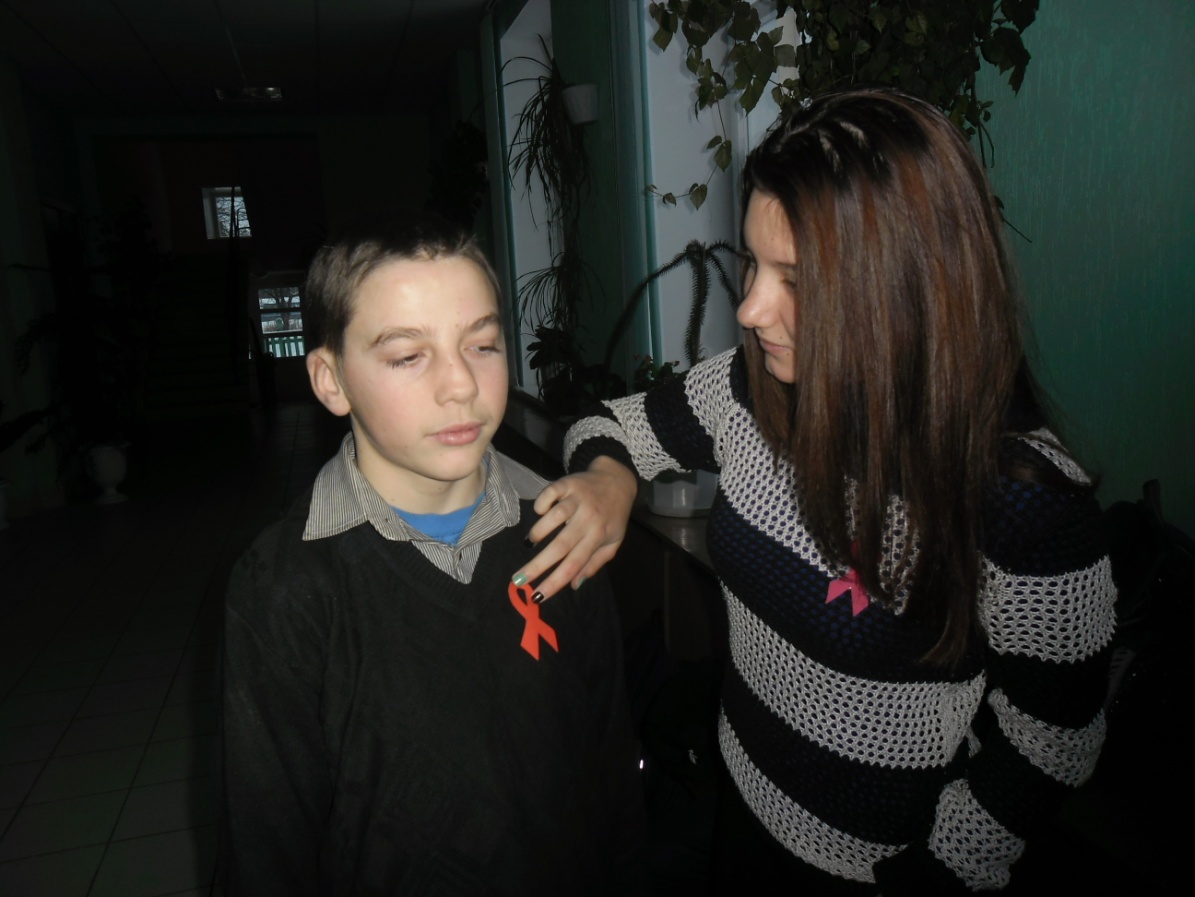 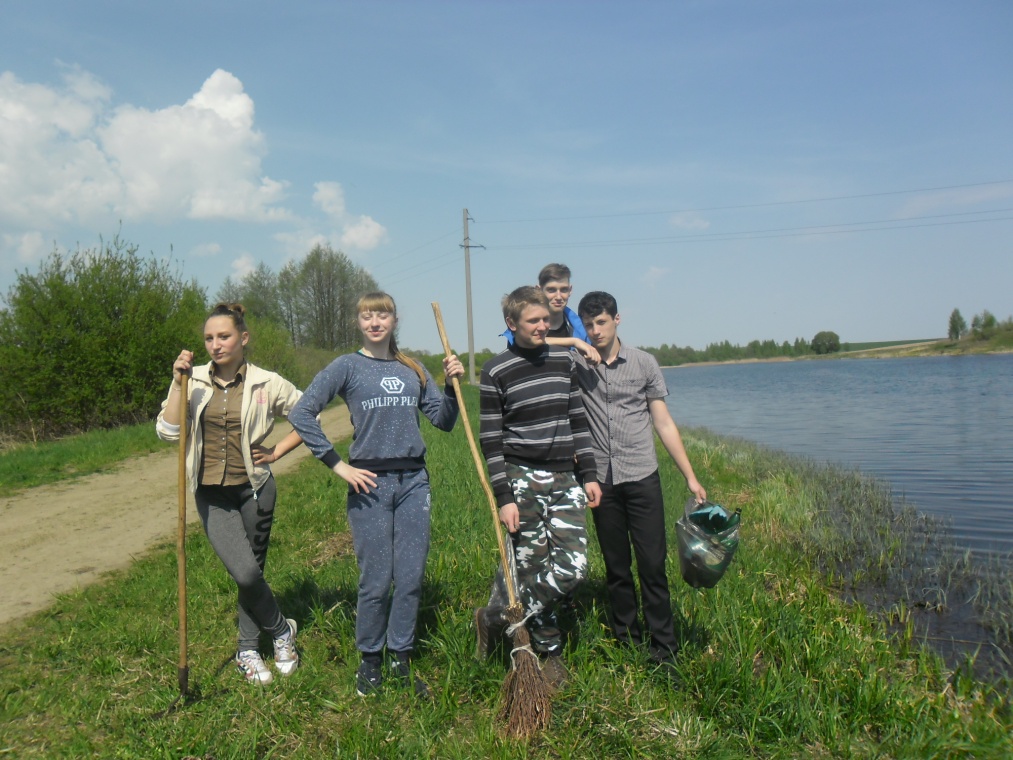 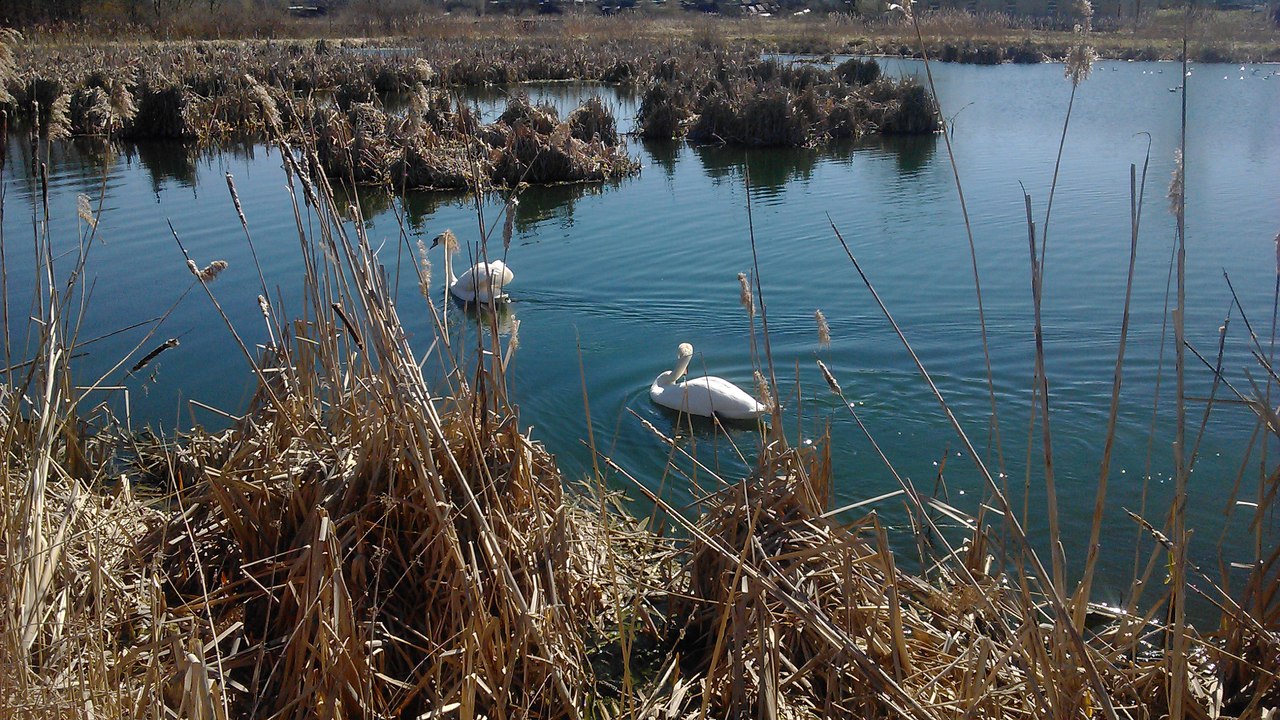 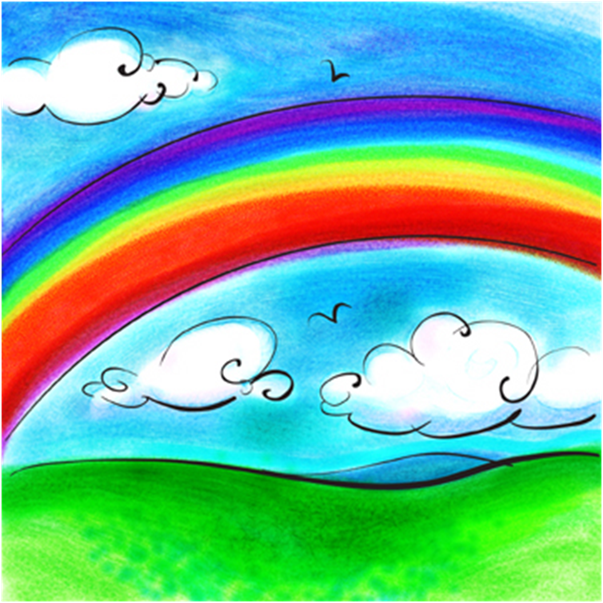 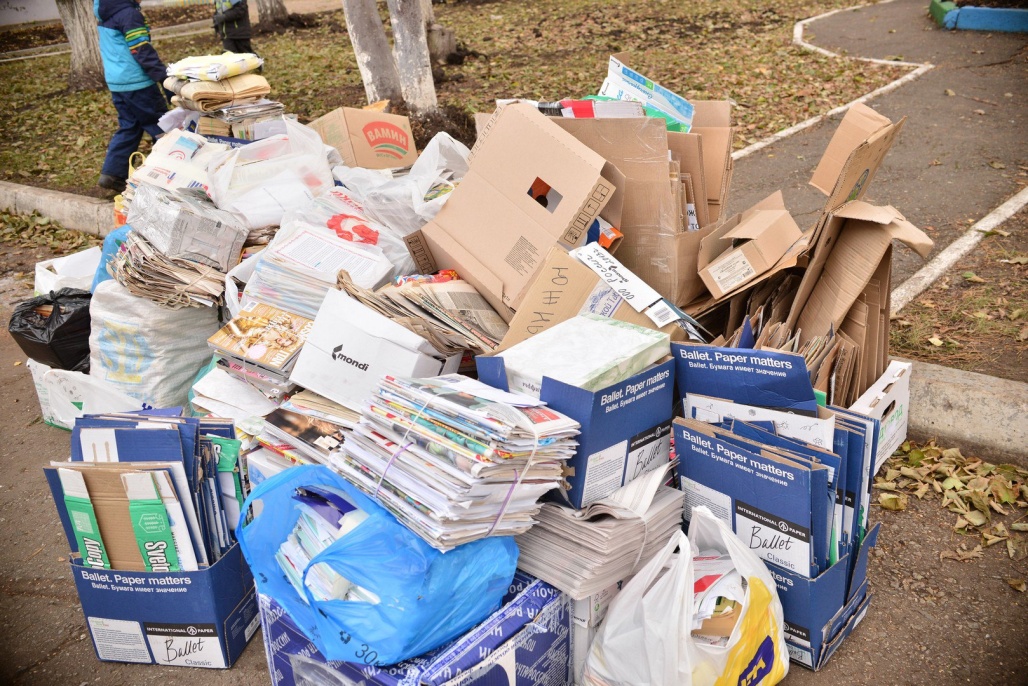 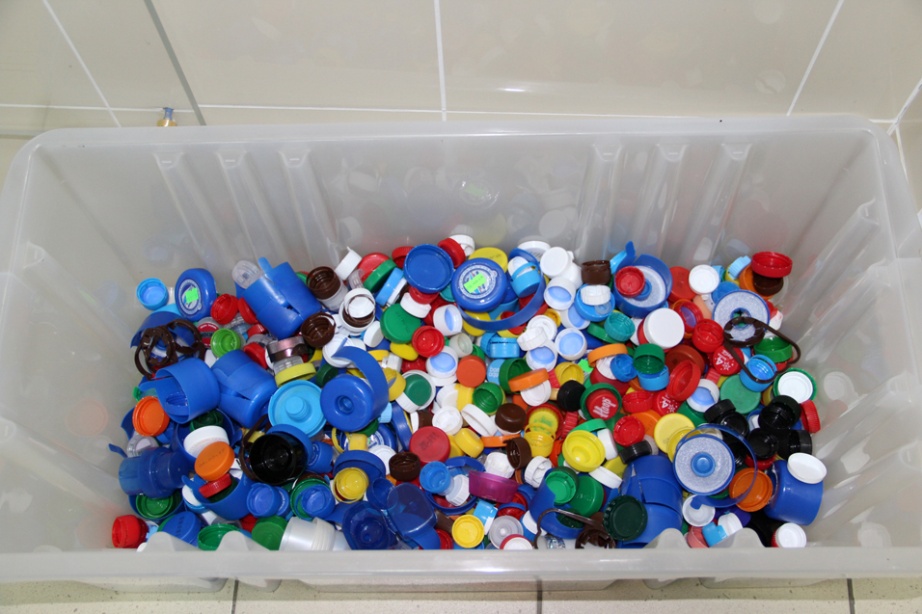 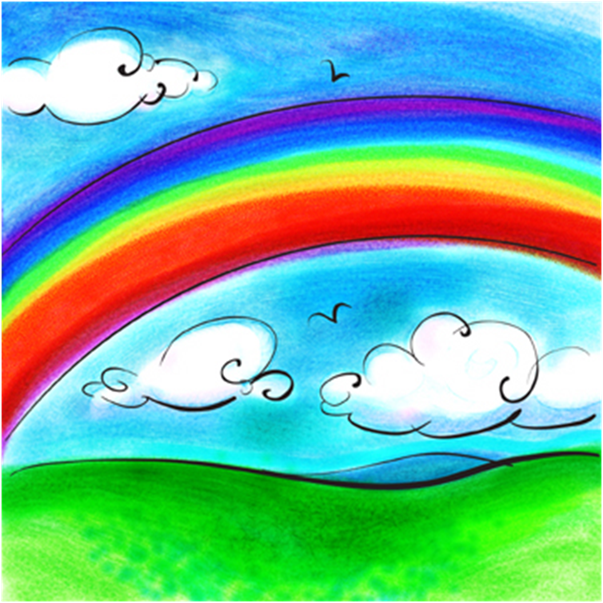 Акция «Чистый водоем»
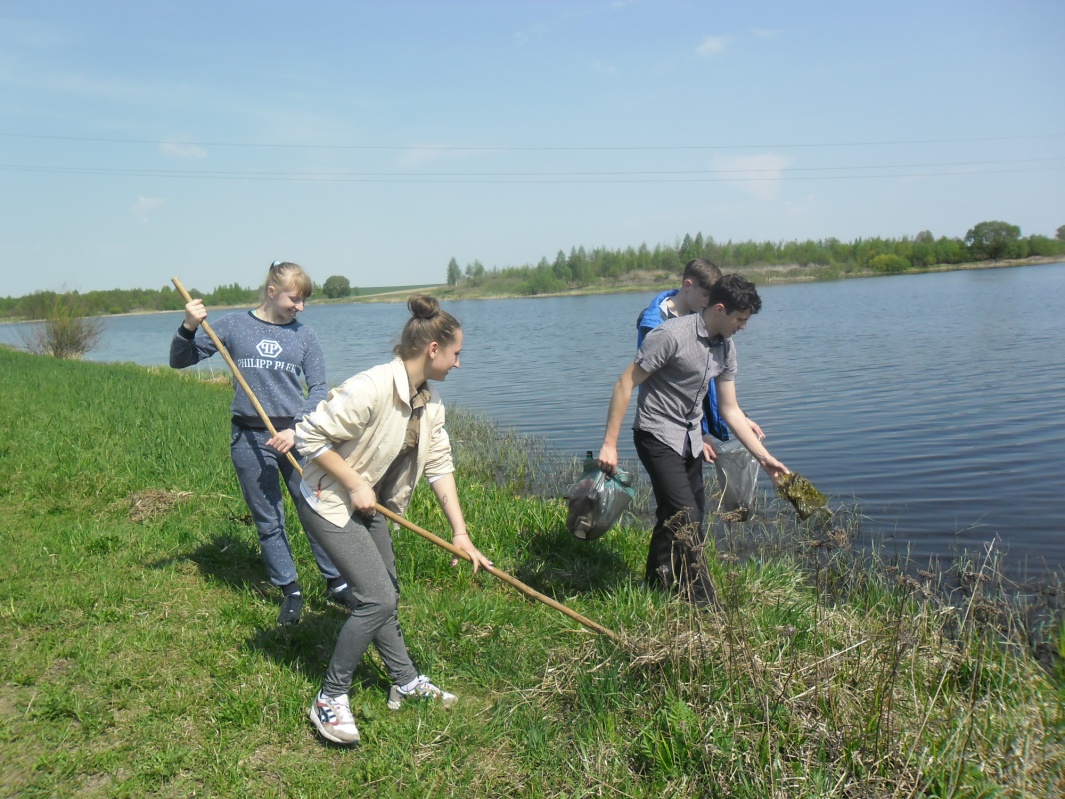 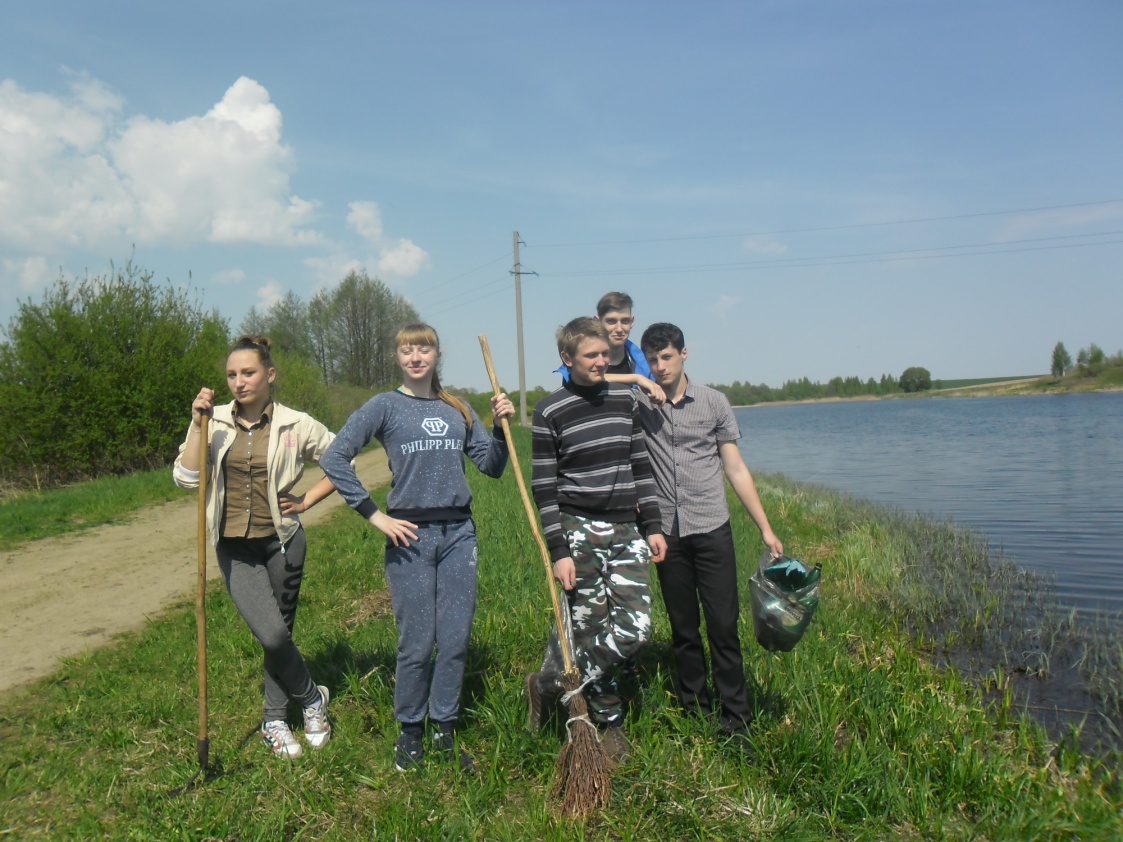 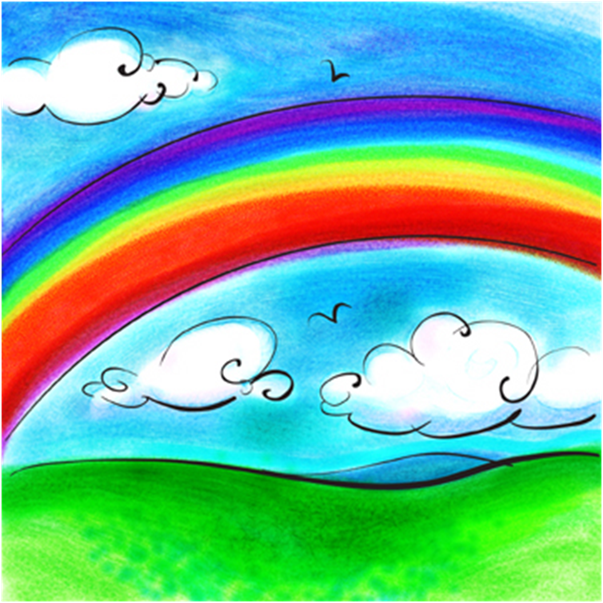 Акция «Живи,
 криничка!»
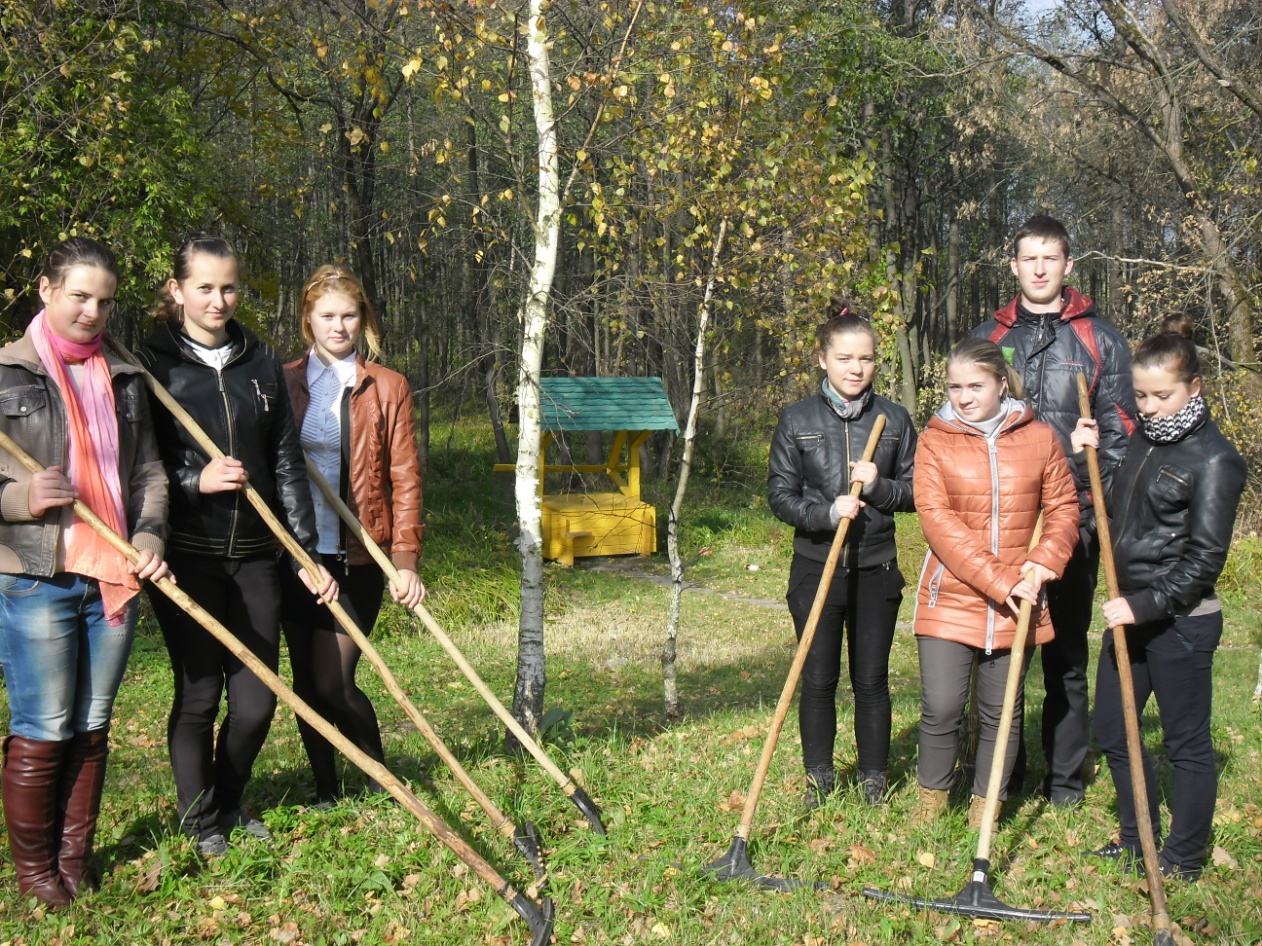 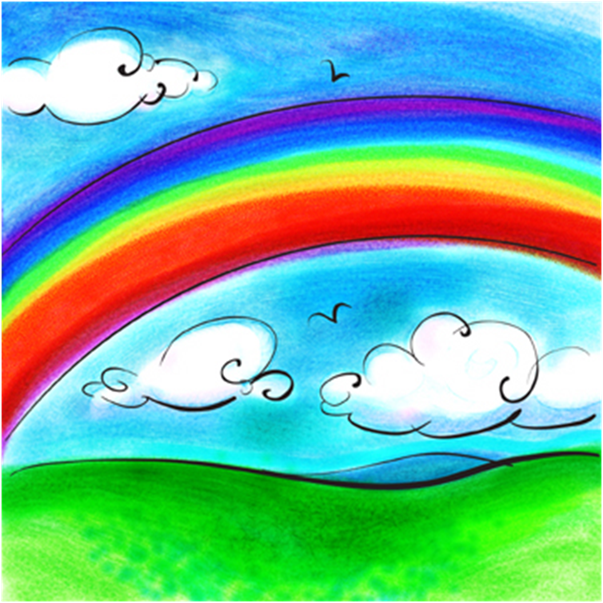 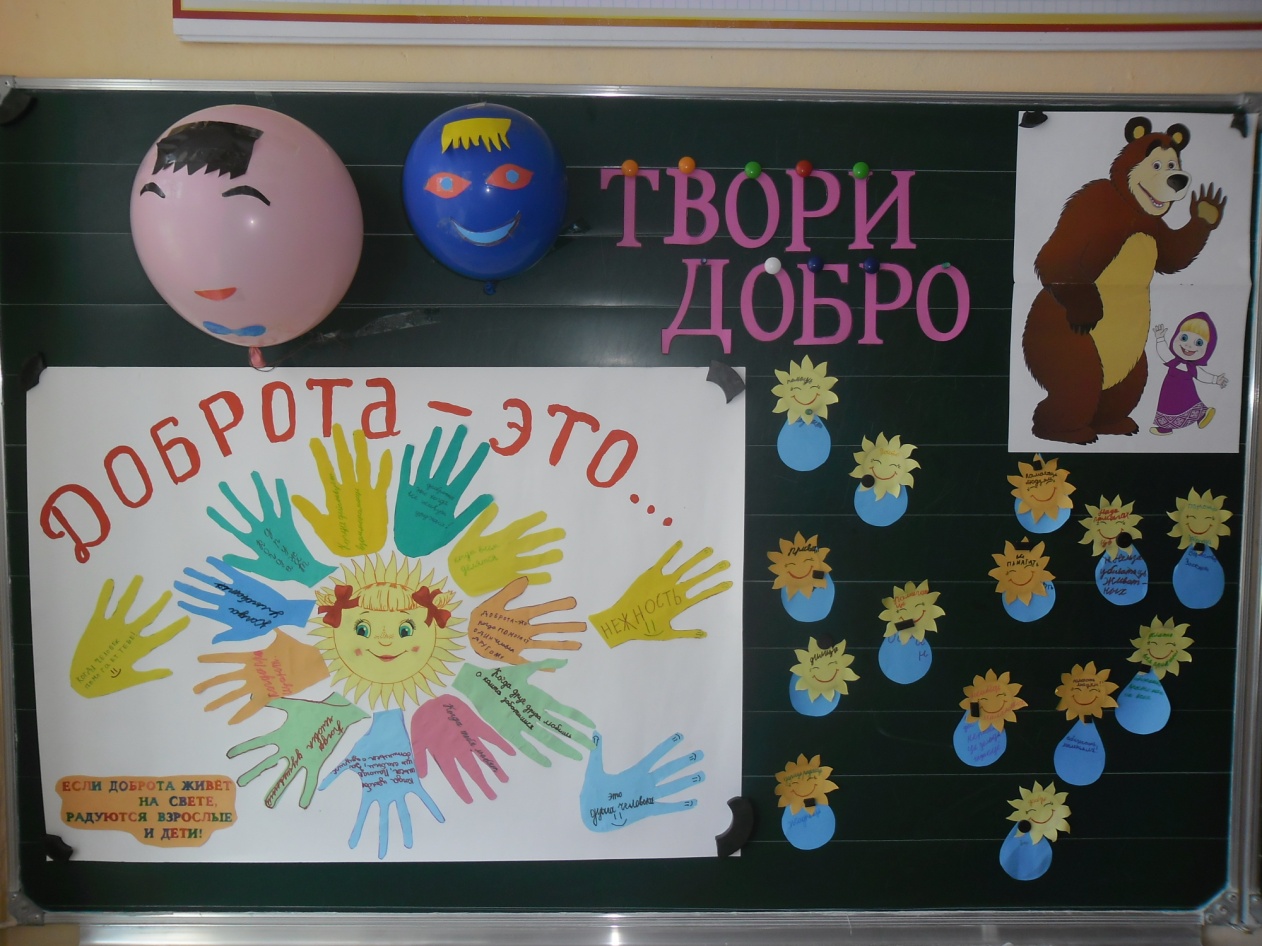 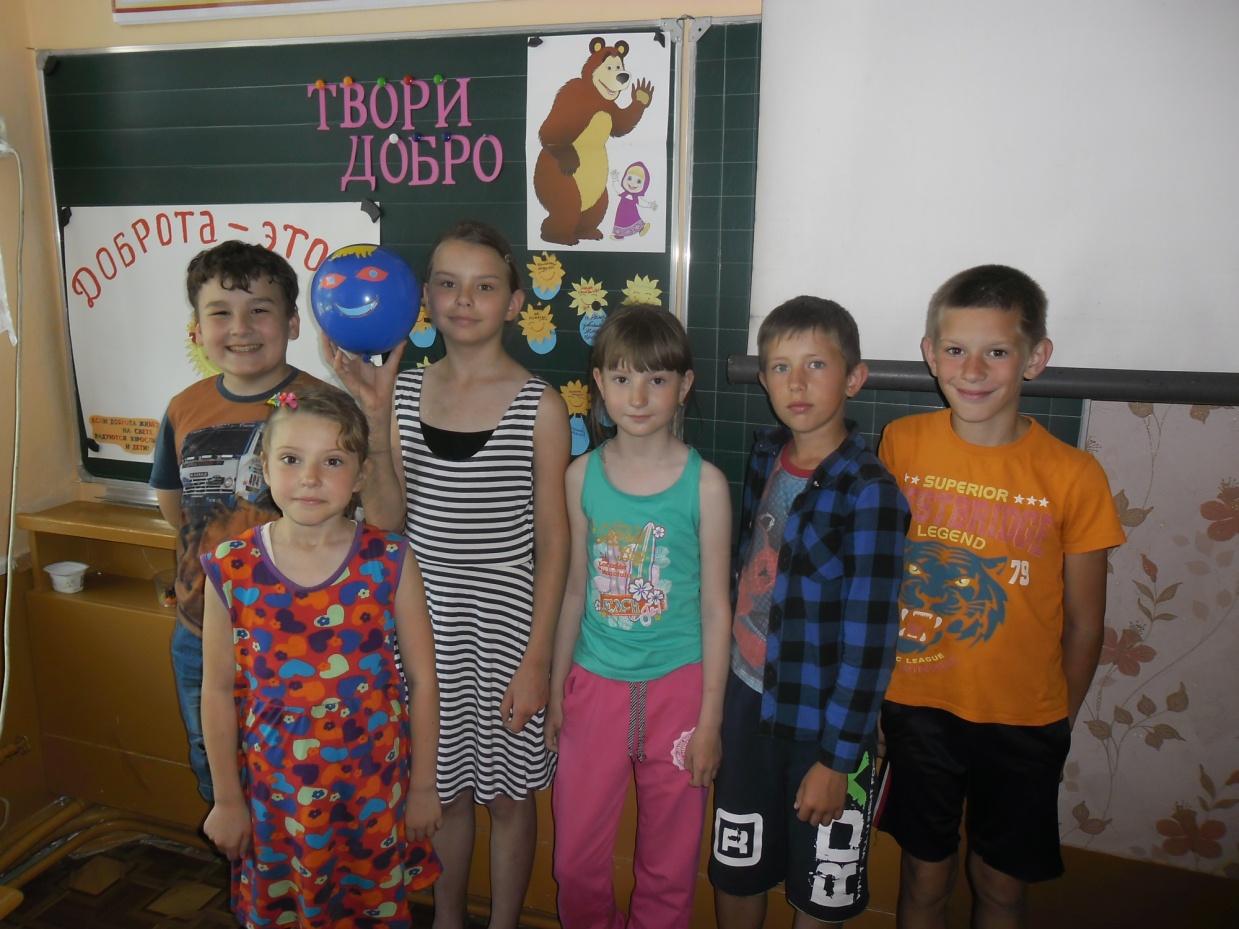 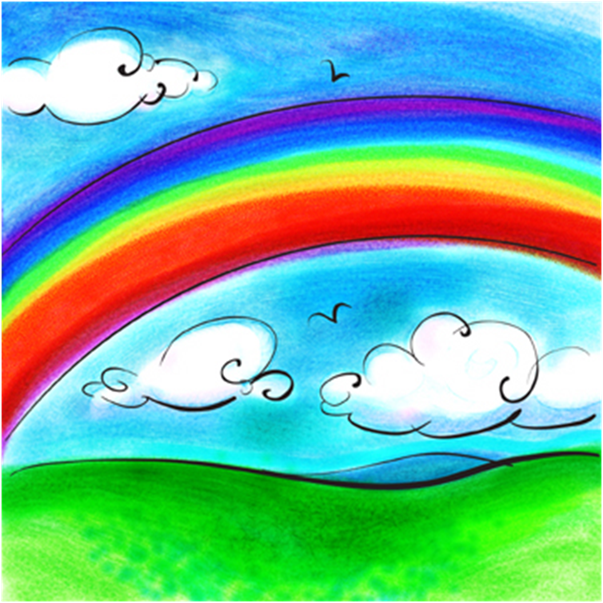 Акция «Прилетайте в Беларусь»
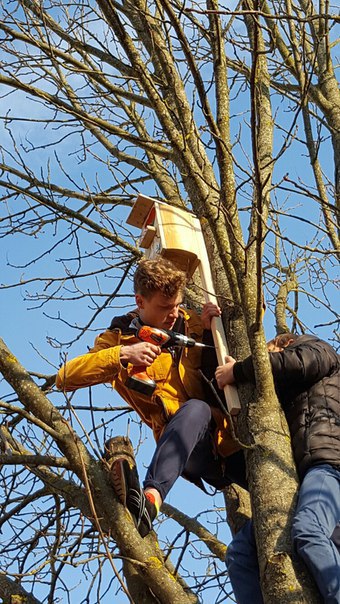 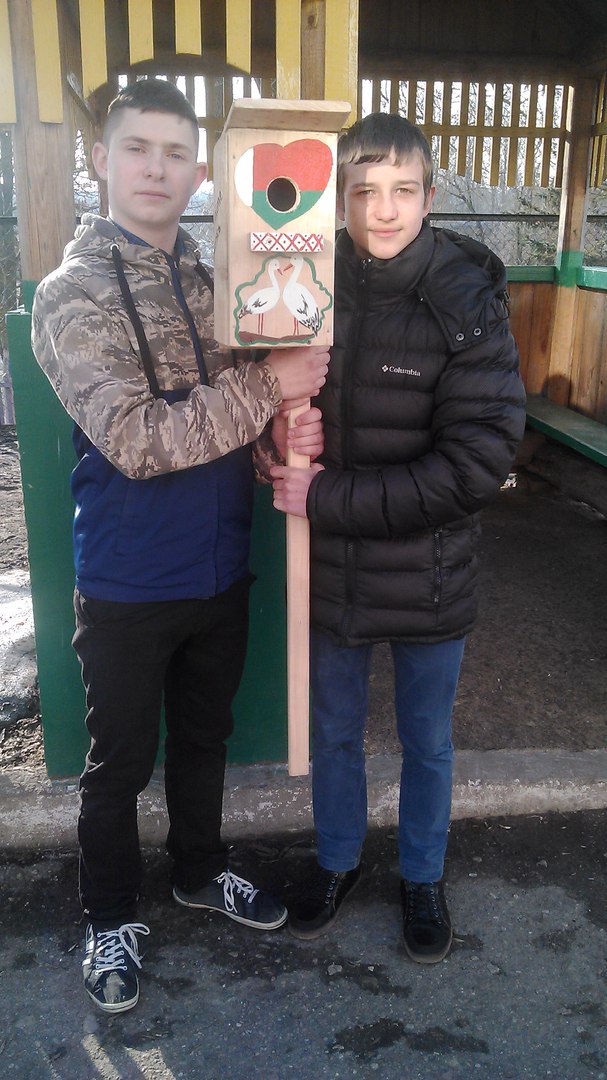 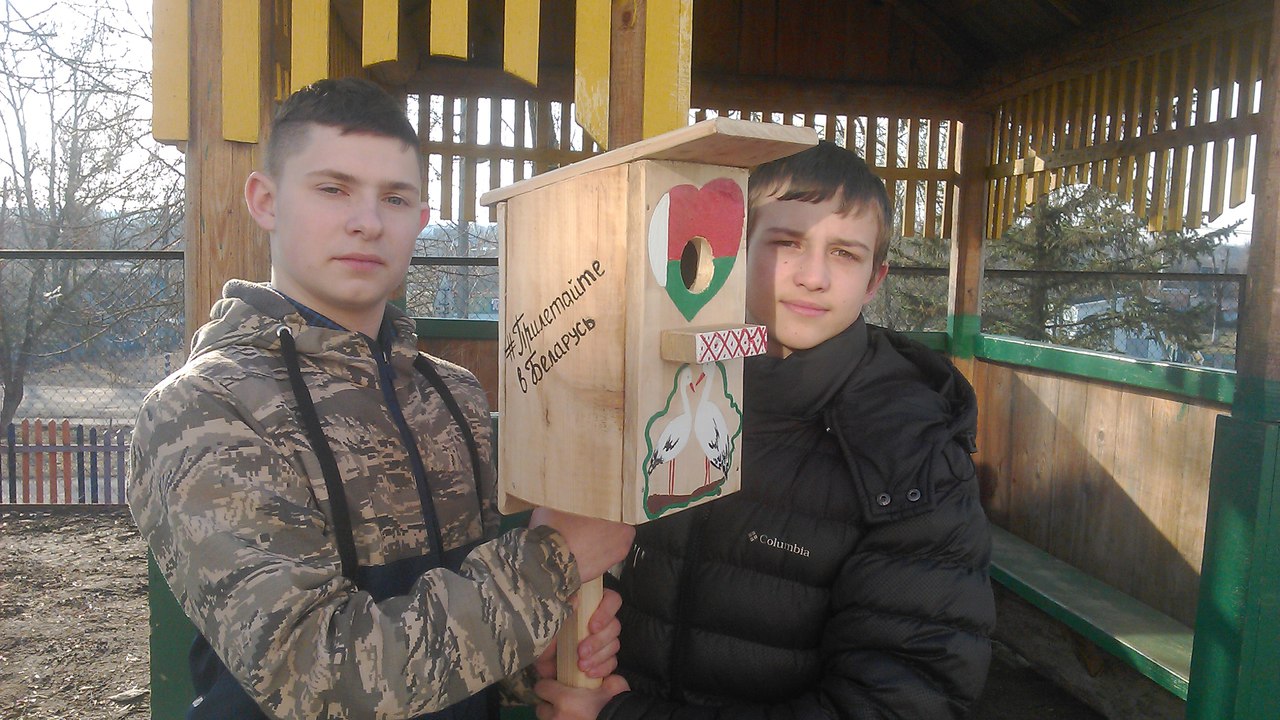 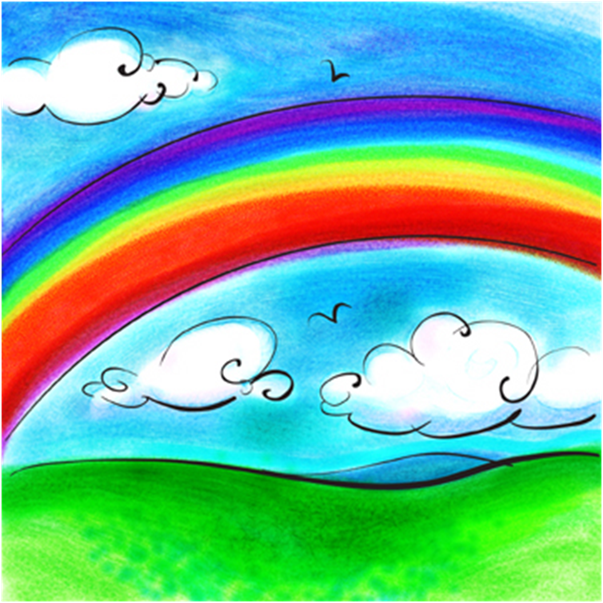 Акция «Обелиск». Памятник погибшим воинам д.Ботвиновка, места воинских захоронений д.Концы, д.Прусино
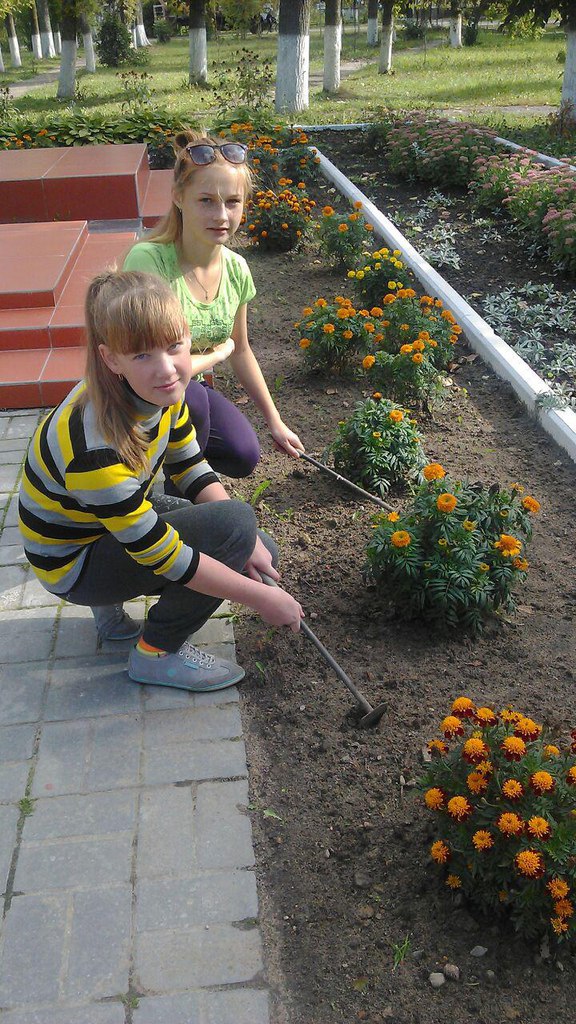 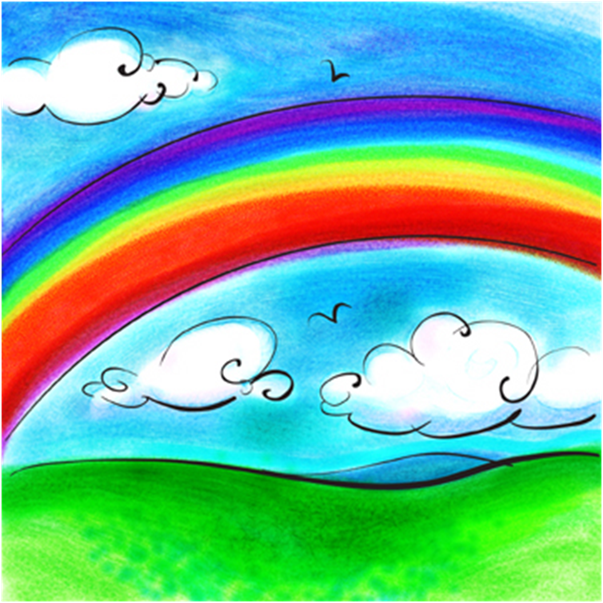 Продолжение следует…